Lesson: ____
Section: 2.5
The Second Derivative
The derivative is itself a function.  This function also has a rate of change, so we can therefore consider its derivative as well.  The derivative of the derivative is called the “second derivative.”
What do derivatives tell us?
The derivative of a function tells us how a function is increasing or decreasing.  It expresses the rate of change.

The second derivative tells us how this rate of change is increasing or decreasing.
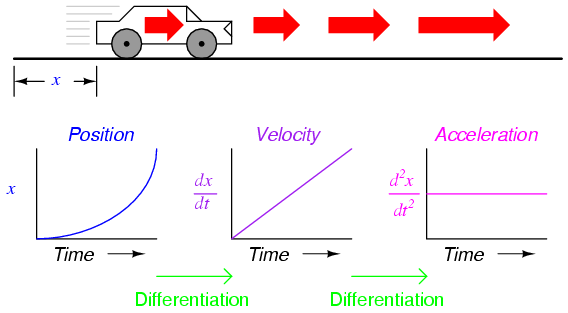 s’(t)
s(t)
s’’(t)
Differentiation	Differentiation
What does the derivative tell us about the original function?
Check out Geogebra Graphs
What does the original function tell us about its derivatives?
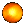 Consider the derivative of f(x) = x4
 Sketch a basic cubic on the side for reference
[Speaker Notes: Don’t belabor this!  Just beware the converse error in general and pay attention to boundaries (include or not include)]
Ex1) Determine where the second derivative is positive; negative.
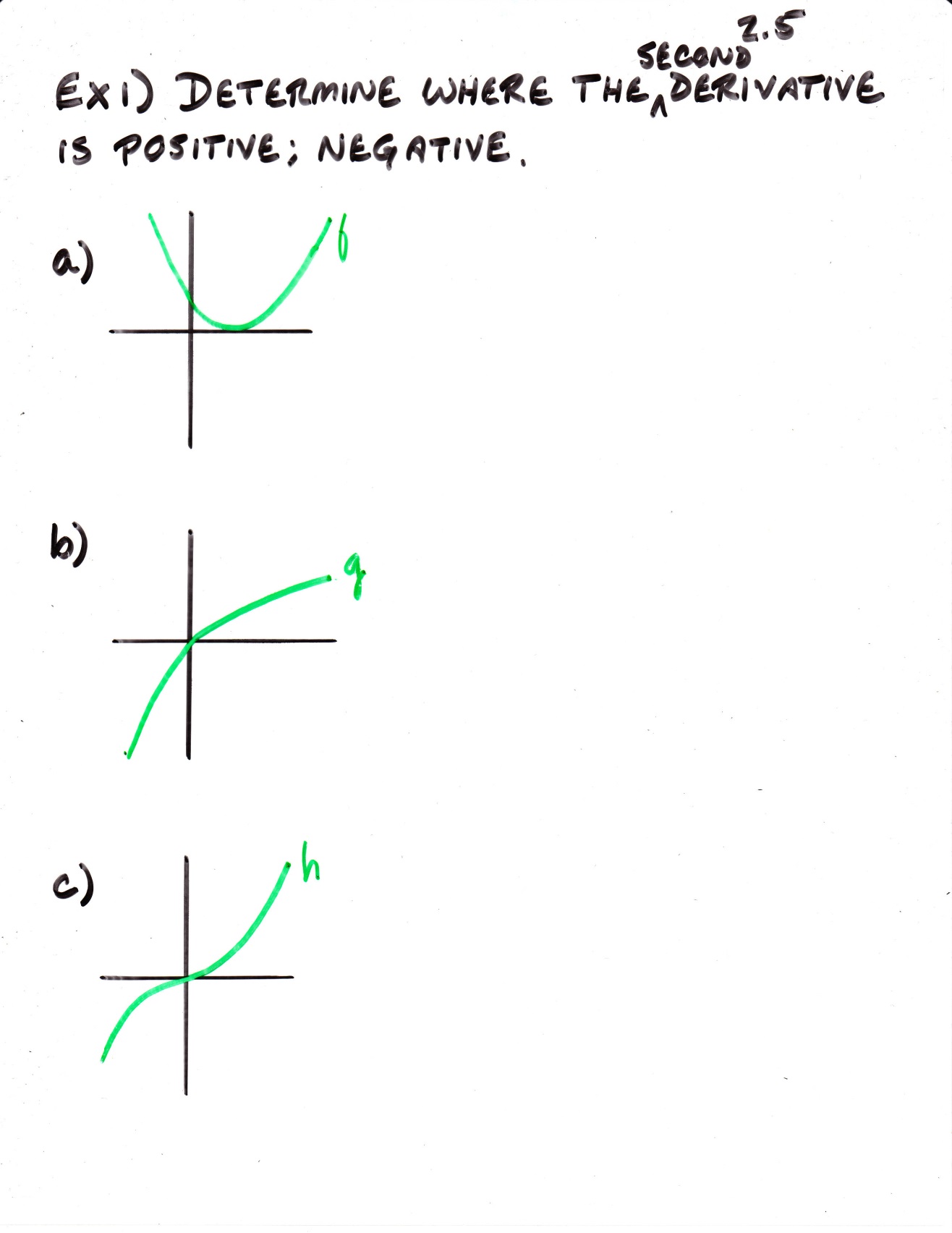 f(x)
f'(x)
Incr.                         Incr.
CD                            CU
+                   +
Decr                       Incr.
–                  +
f‘’(x)
Determine the polarity of f, f’, and f’’ at the given points
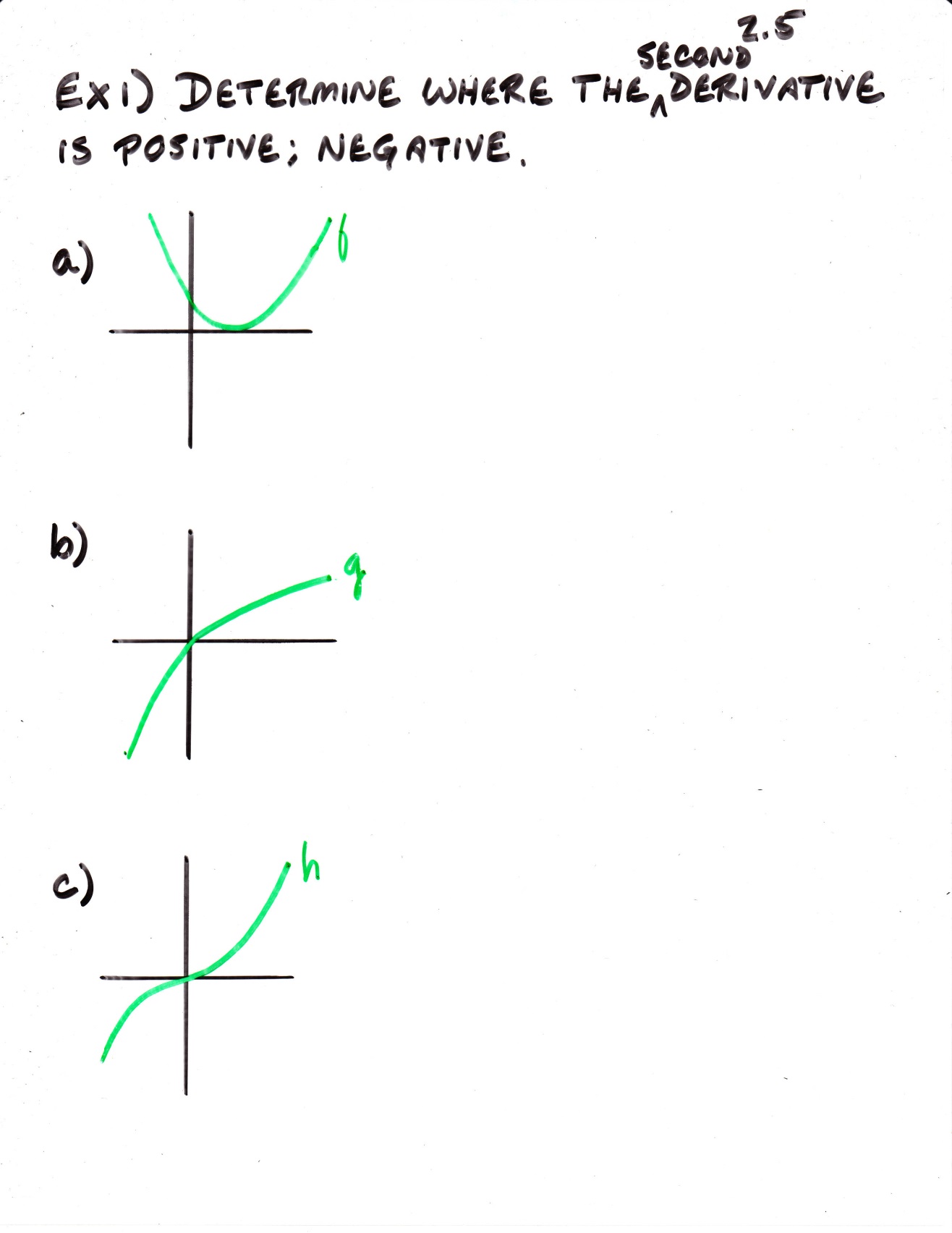 Ex.3   A population, P, growing in a confined environment often follows a logistic growth curve (below).  Use d2P/dt2 to describe how the rate at which the population is increasing changes over time.  What are the practical interpretations of t0 and L?
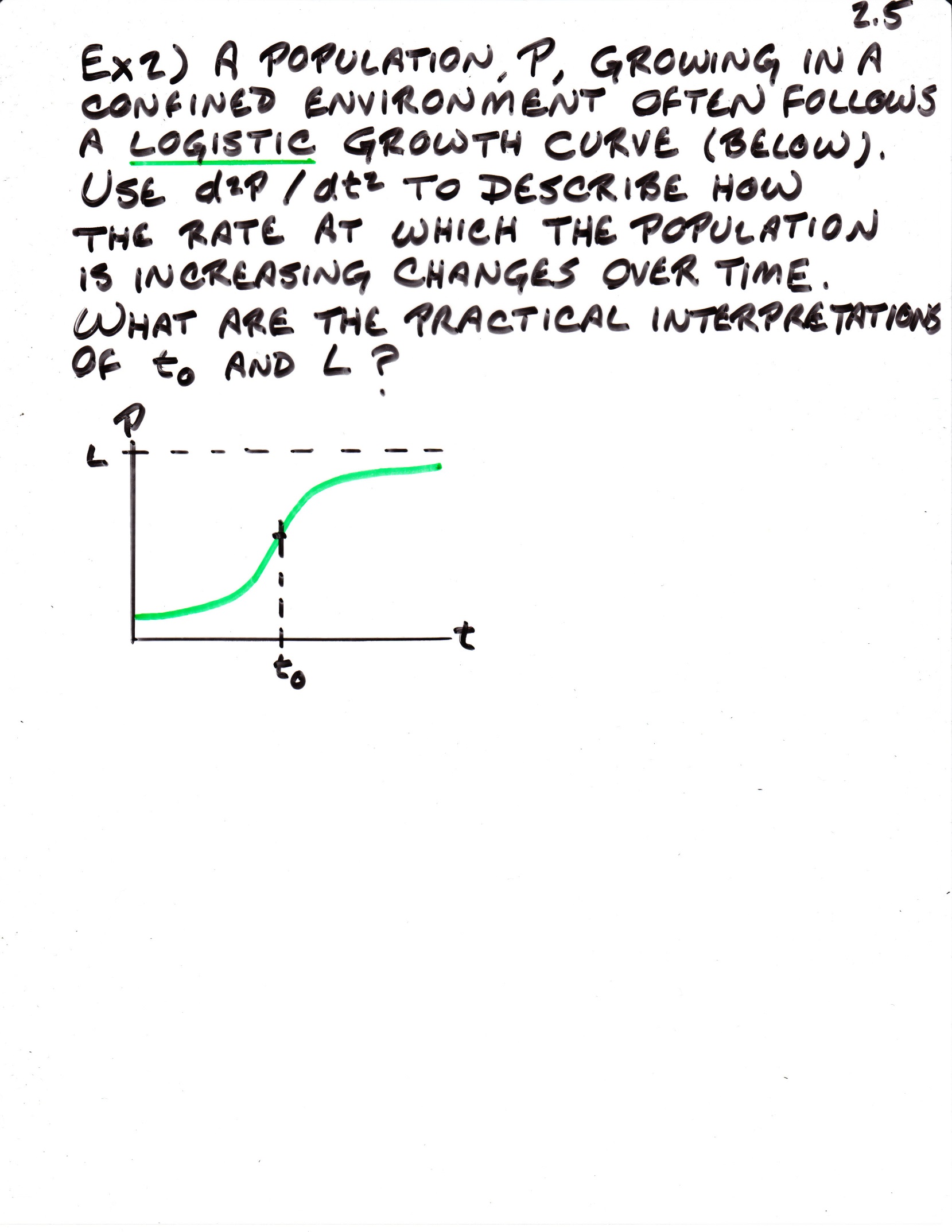 The population is increasing at an increasing rate!
The rate at which the population is increasing is decreasing over time.
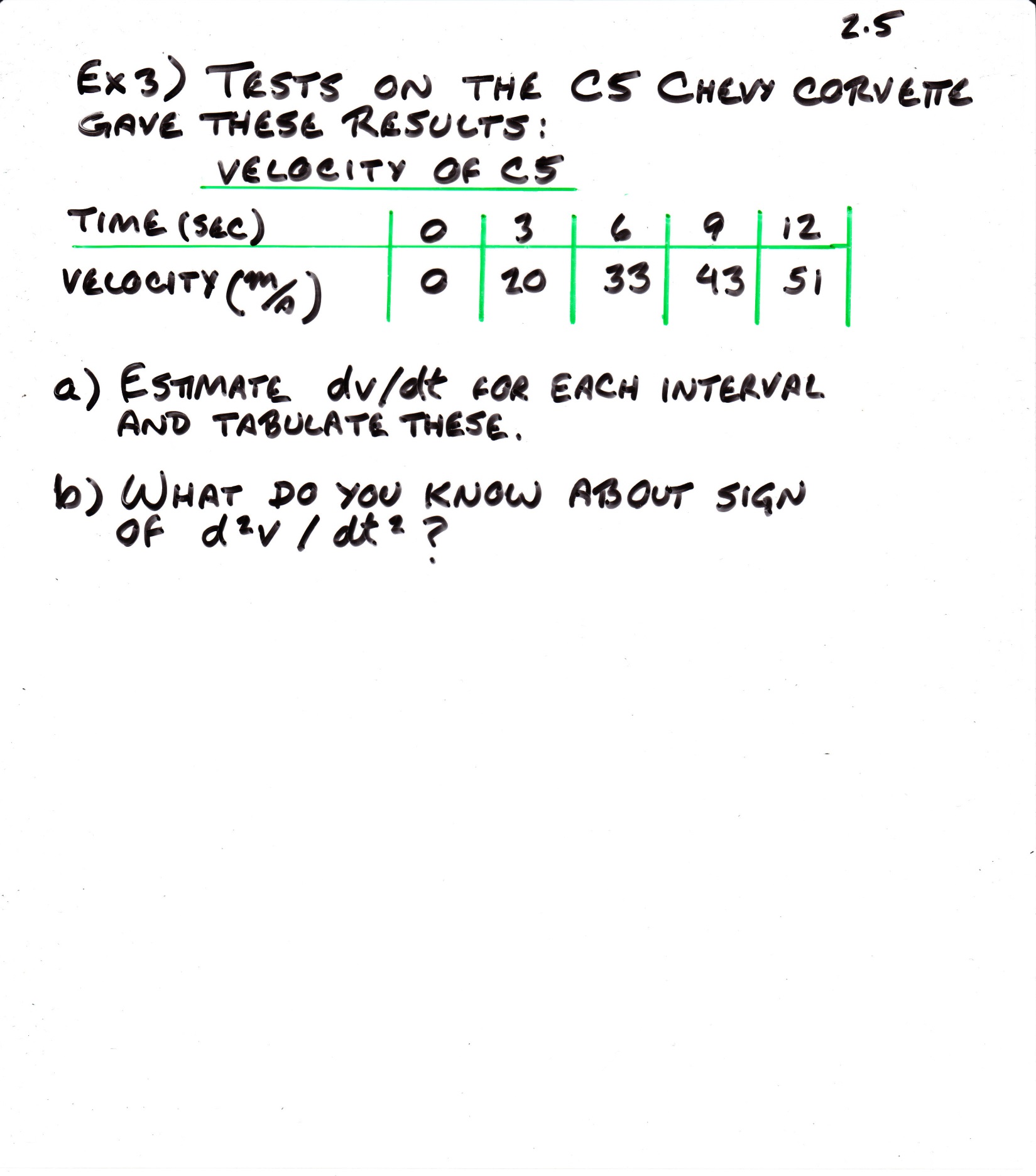 4
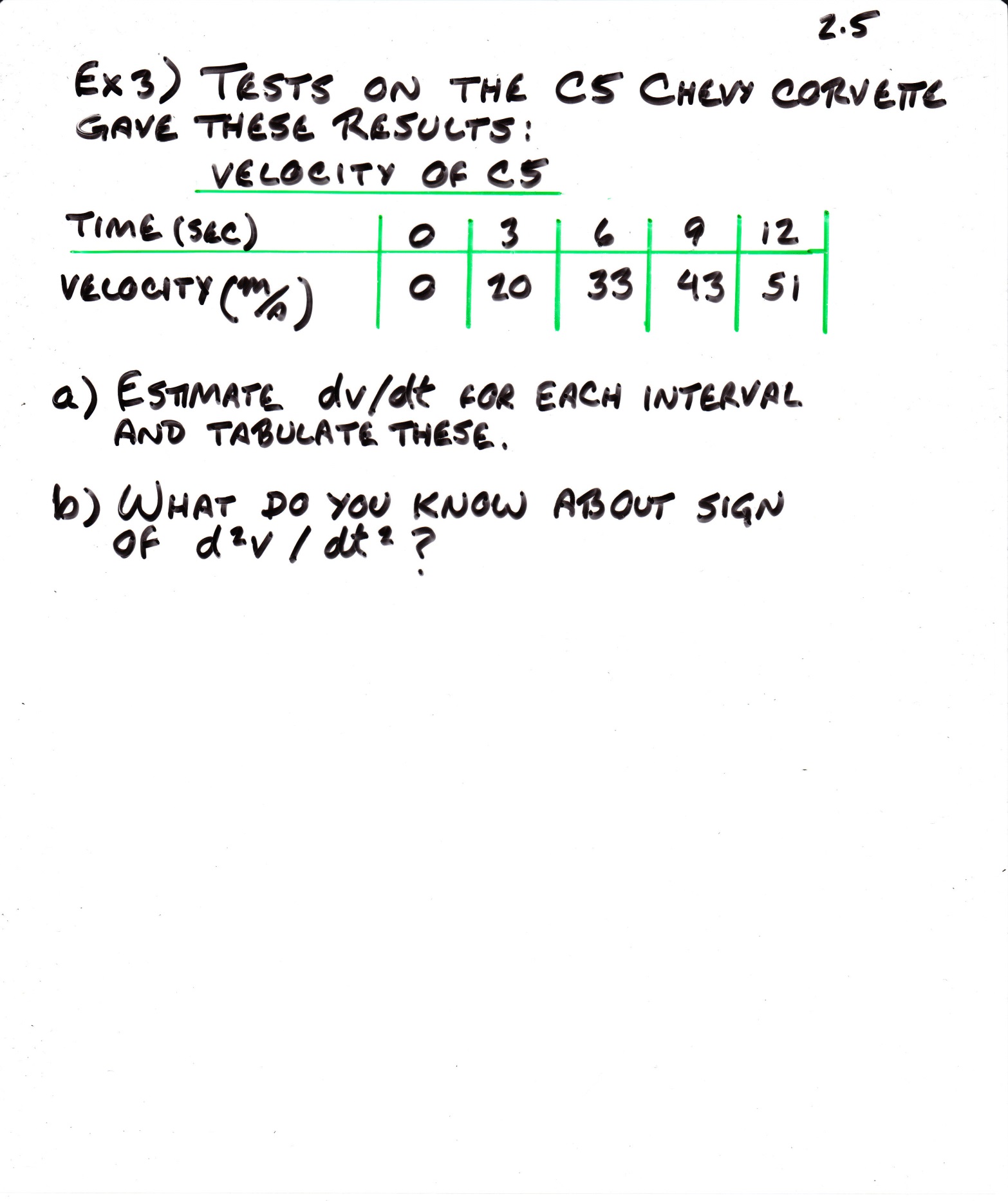 Go visual!
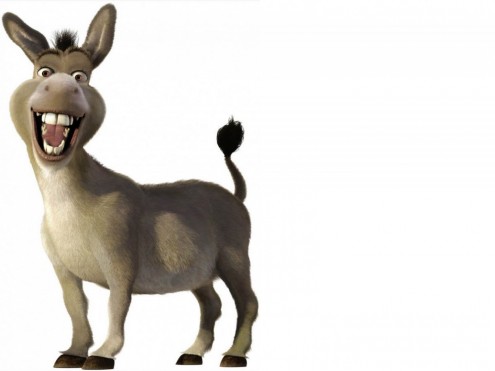 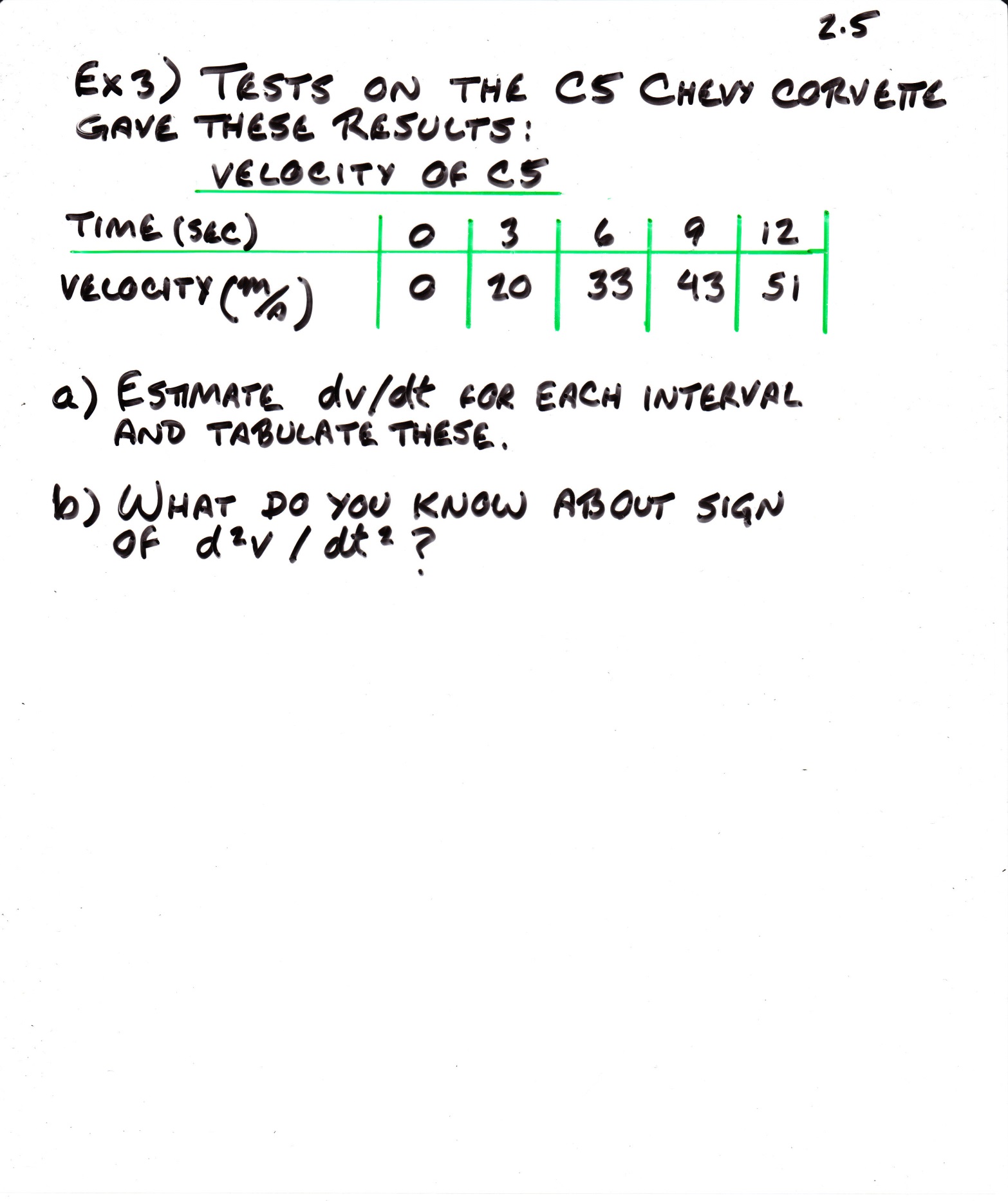 *Note that the velocity increases by 20, then 13, then 10, then 8.
So velocity is increasing , but the rate is decreasing as time goes on
This means v(t) is increasing but concave down.  Therefore v’’(t) is negative!
Ex.5   A particle is moving along a straight line.             Its distance, s , to the right of a fixed point is shown below.
What’s happening here?
s
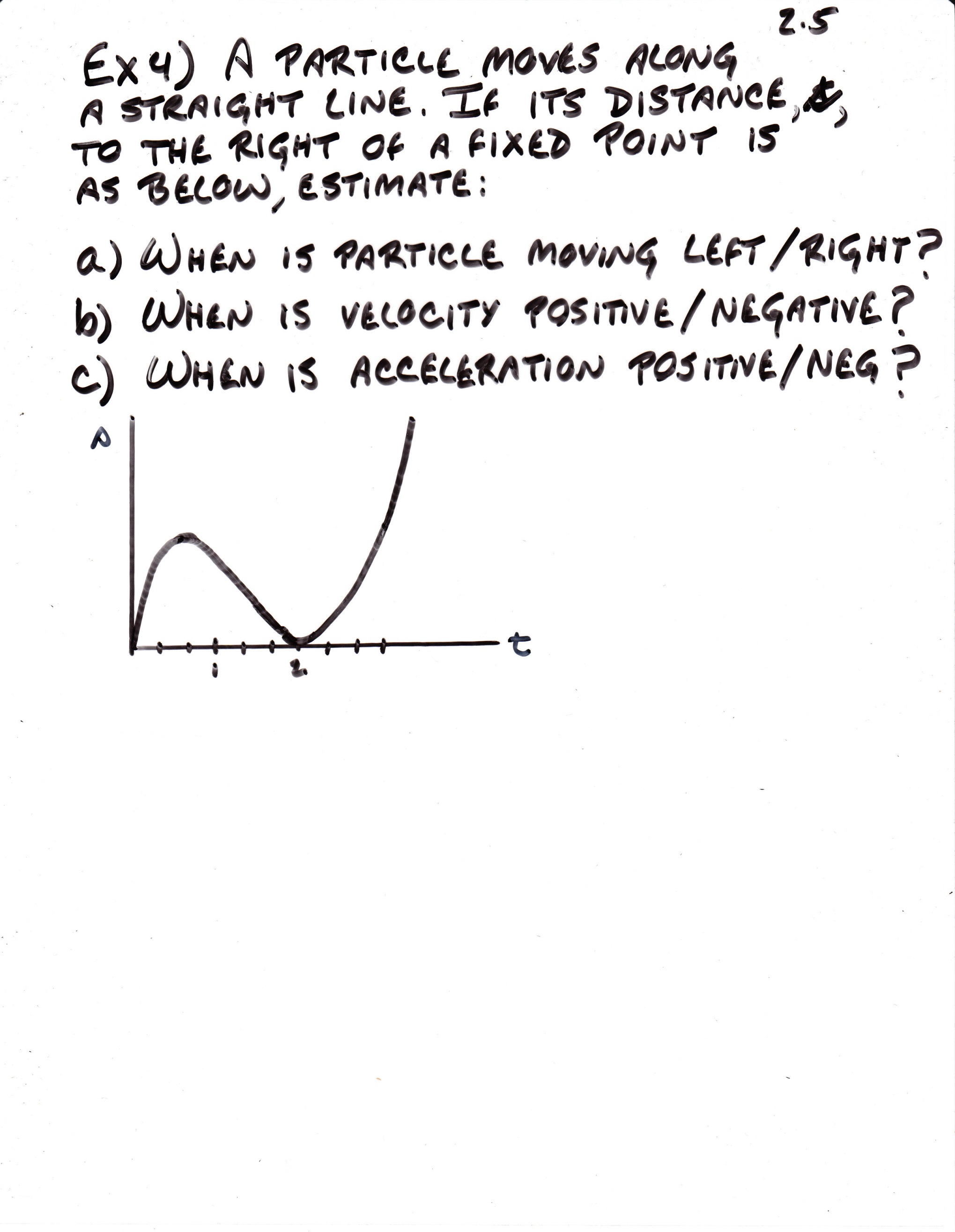 What’s happening here?
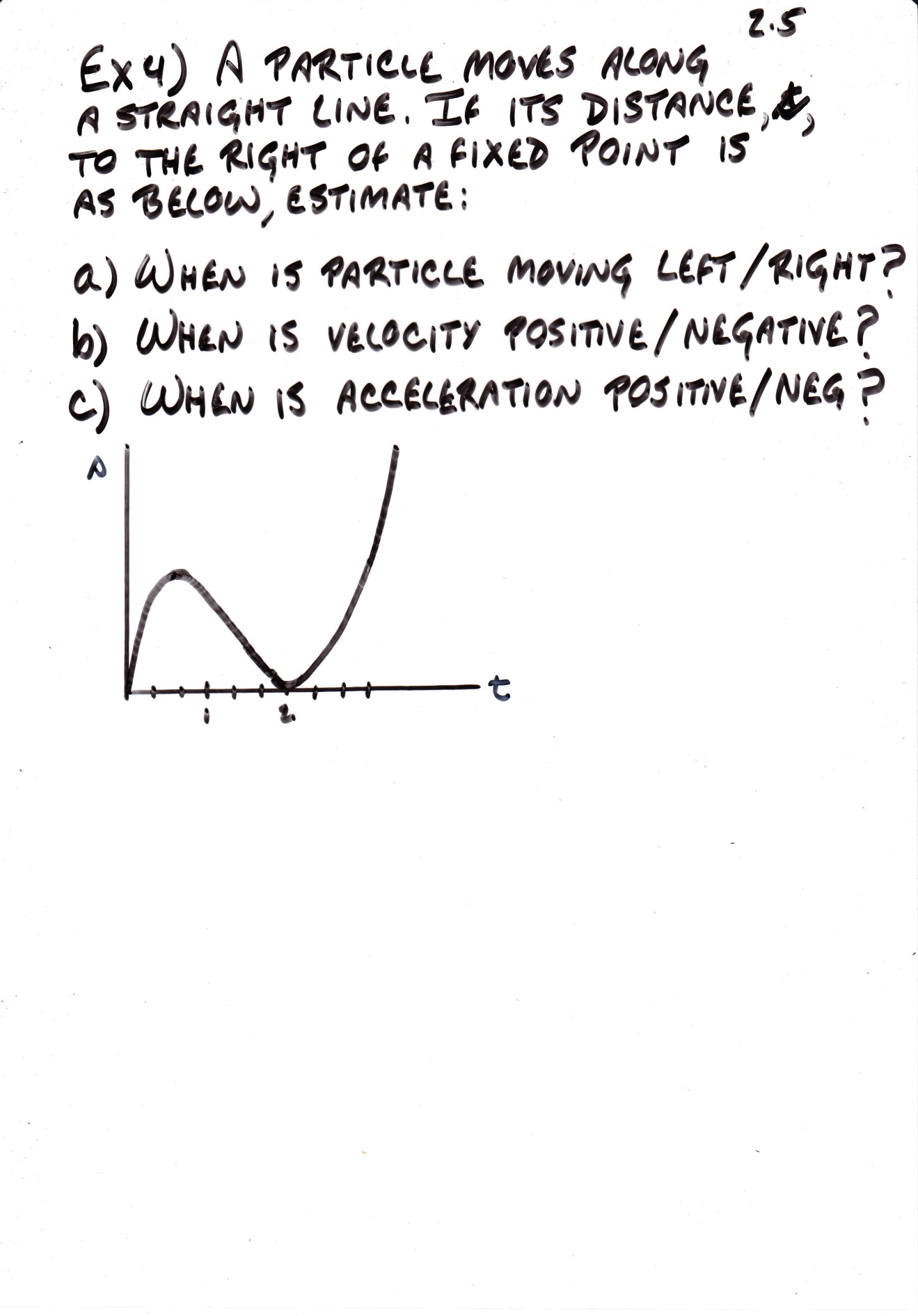 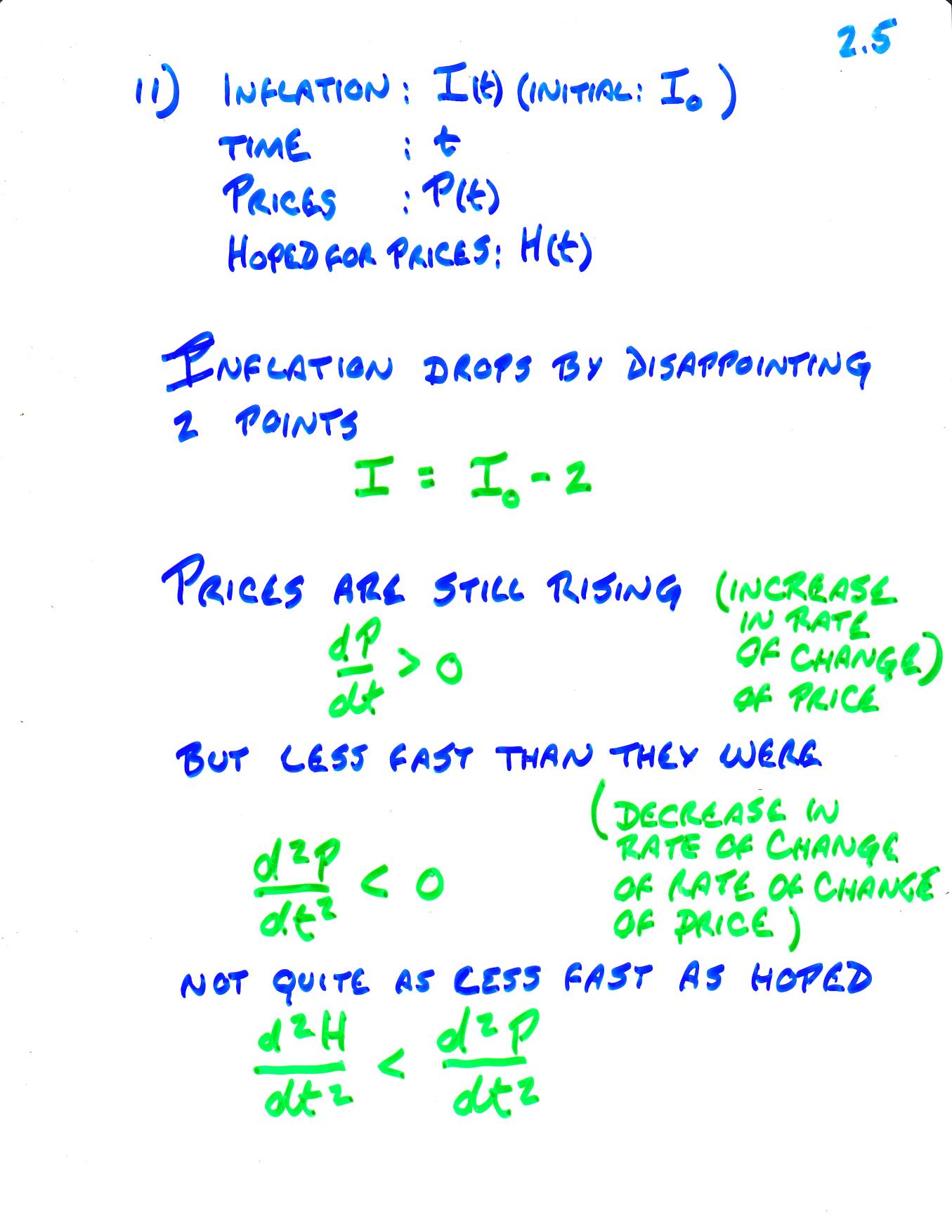 [Speaker Notes: Freeze and use pen to label f(x) f’(x) f’’(x) on stairs as a joke]
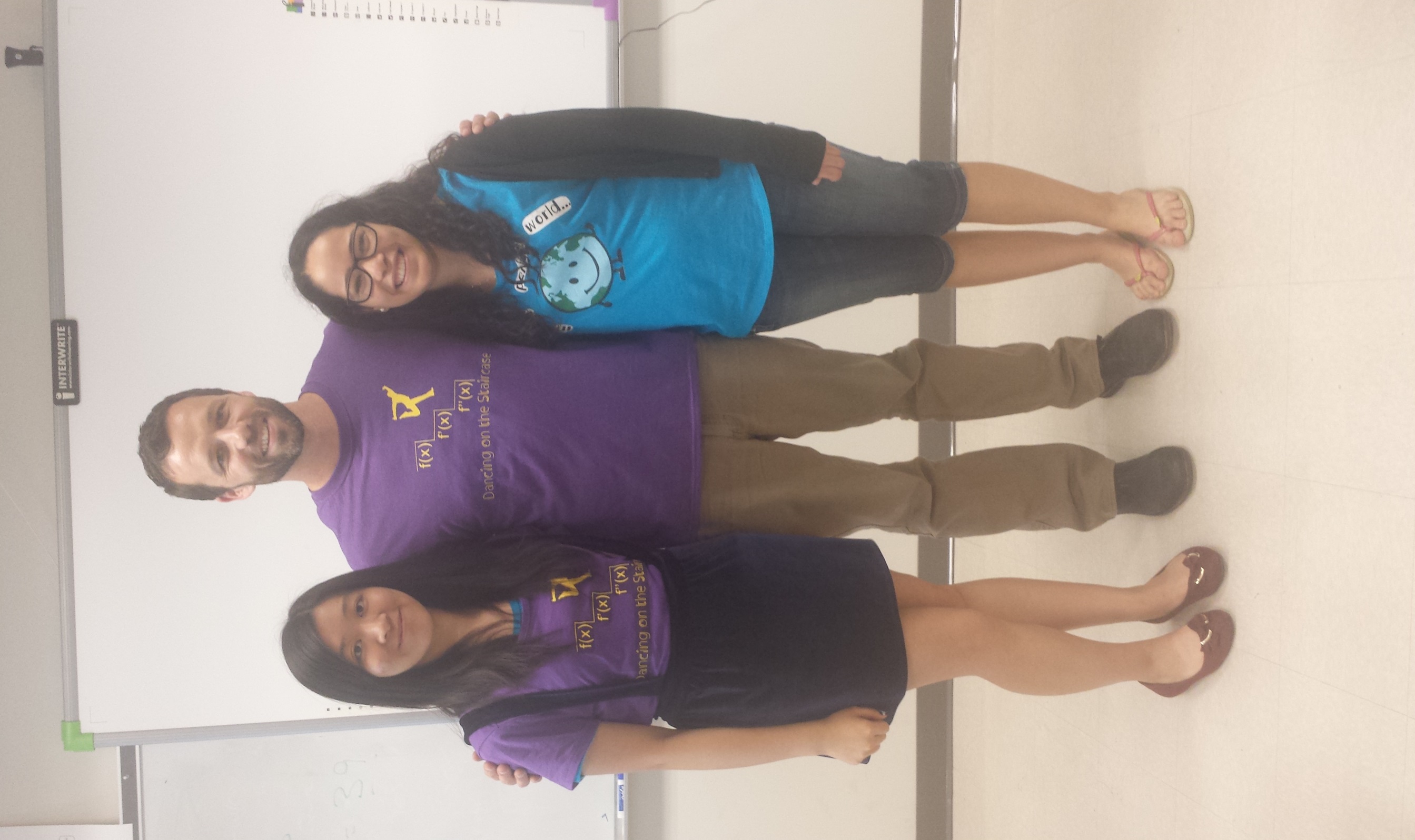 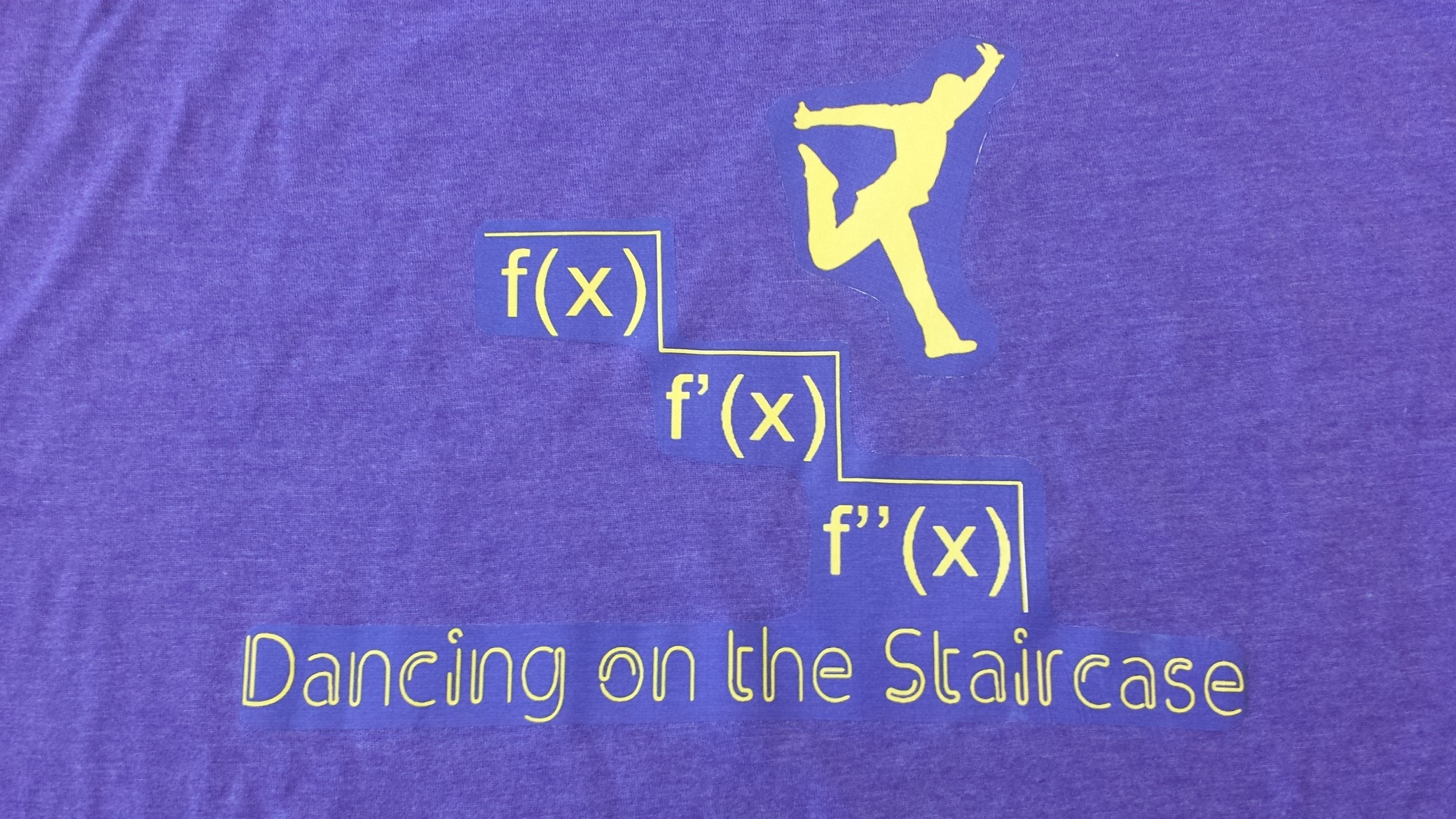